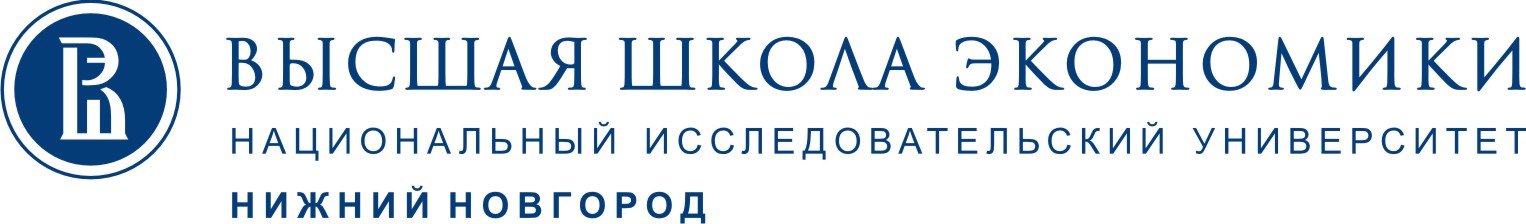 Влияние изменений целевых ориентиров сети «Университет – школы» на систему управления
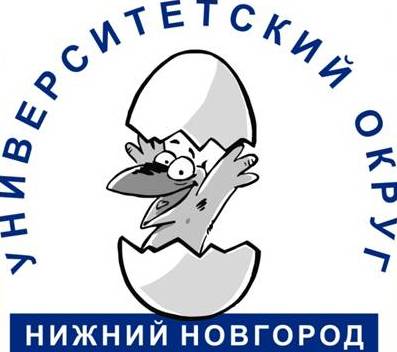 Серова Наталья Александровна,
Моисеева Елена Борисовна,
Платонова Елена Александровна,
НИУ ВШЭ – Нижний Новгород
Октябрь  ,2013
Нижегородский университетский округ 
Высшей школы экономики
Нижегородский университетский округ ВШЭ – сеть «Университет – школы»

Год основания – 2004

Учрежден ГУ-ВШЭ и департаментом  образования администрации Нижнего Новгорода
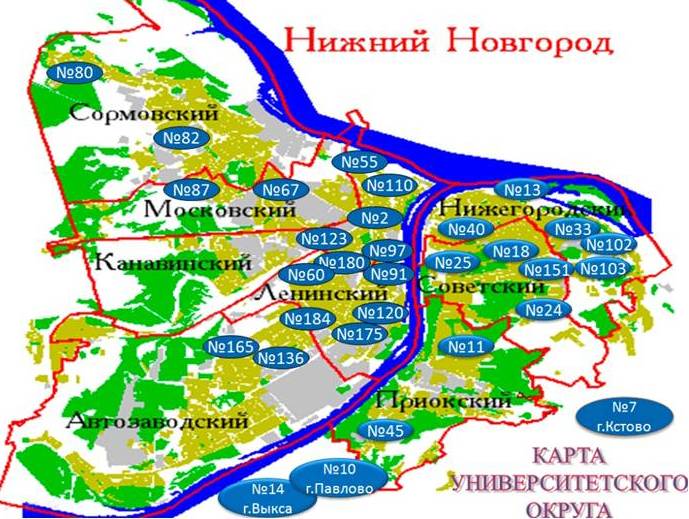 Основание возрождения университетских округов: постановление правительства Российской Федерации от 17 сентября 2001 года № 676 «Об университетских комплексах»
Октябрь , 2013
Нижегородский университетский округ 
Высшей школы экономики
Направления деятельности
Направления деятельности округа
Октябрь, 2013
Нижегородский университетский округ 
Высшей школы экономики
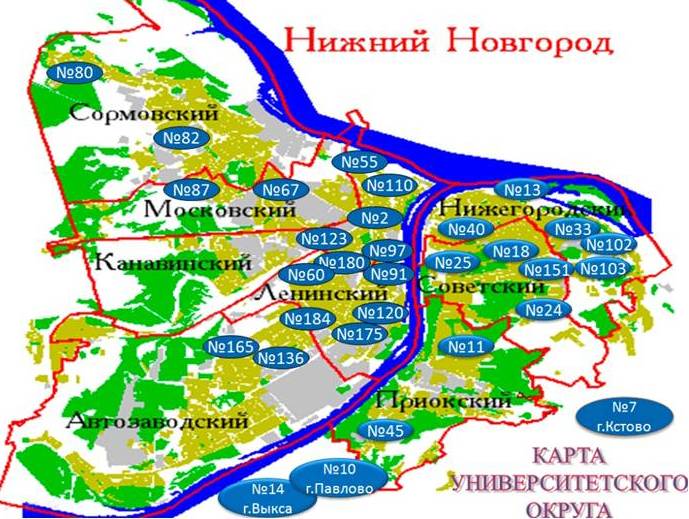 2013 год:  

34 образовательных организации:
лицеи, гимназии, «углублёнка», СОШ;
около 950 учителей;
более 1900 выпускников 2013/2014 уч. г.
Октябрь,2013
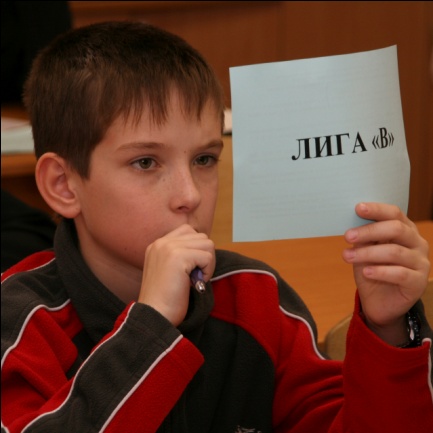 Университетский округ школьникам
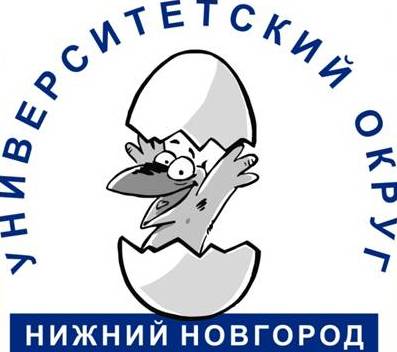 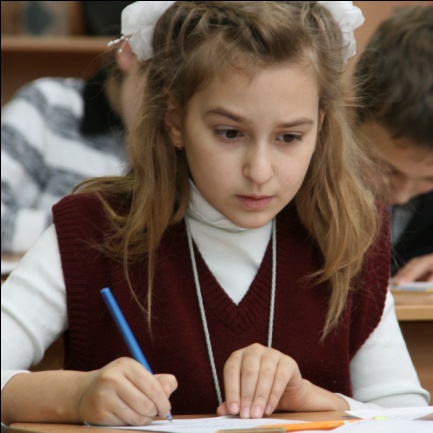 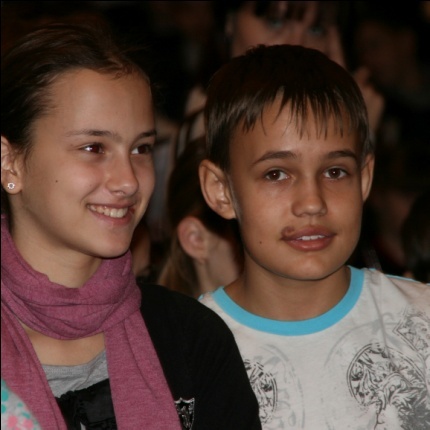 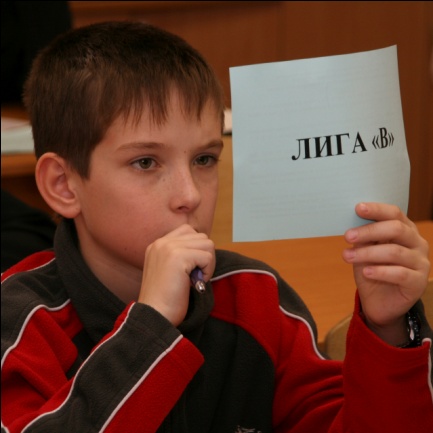 Более 15 олимпиад, конкурсов, турниров для школьников от 7 до 17 лет
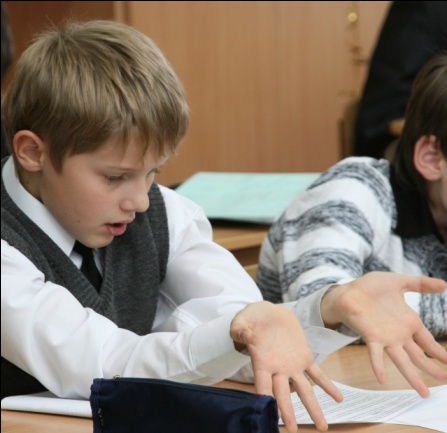 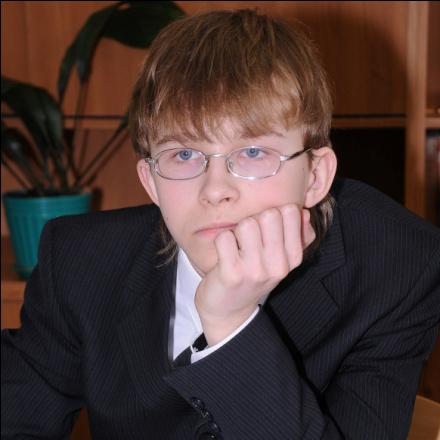 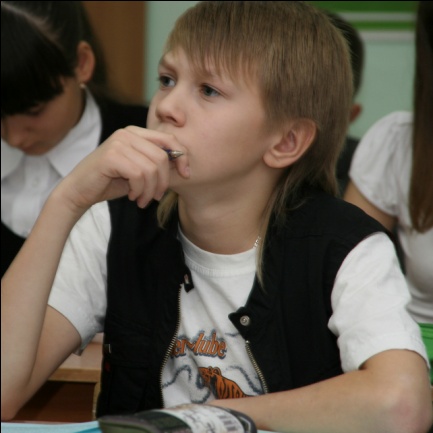 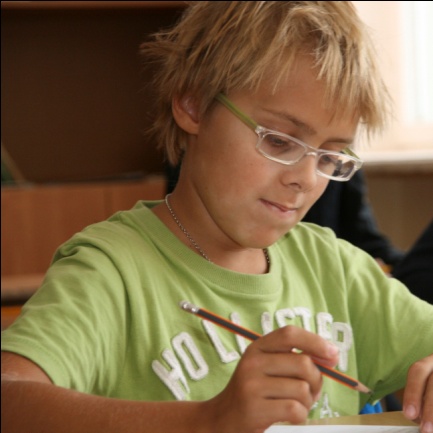 Высшая школа экономики, Нижний Новгород, 2013г.
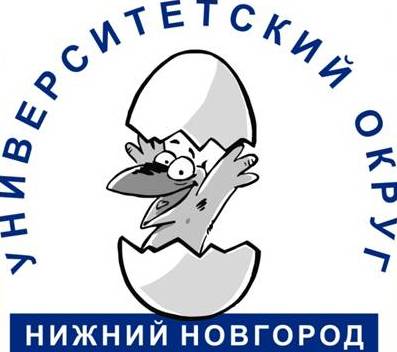 Университетский округ учителям
Октябрь, 2013
Проблемное поле
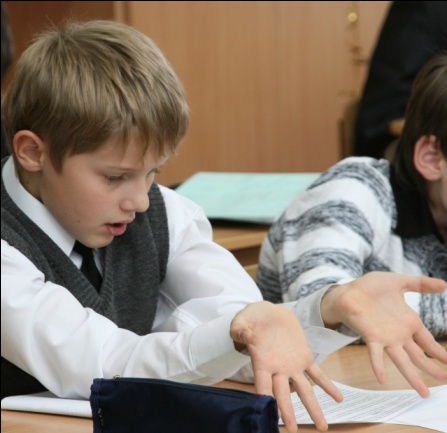 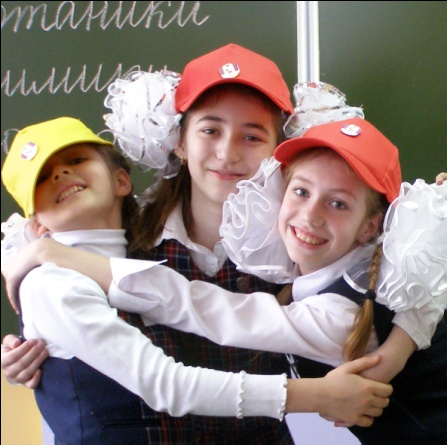 Максима: если личные цели людей (в нашем случае – школ и университета!), составляющих организацию, не реализуются в процессе достижения целей самой организации, такая организация как живая система (в нашем случае – сеть!) скоро может прекратить свое существование, ибо она не живет, а агонизирует
Октябрь, 2013
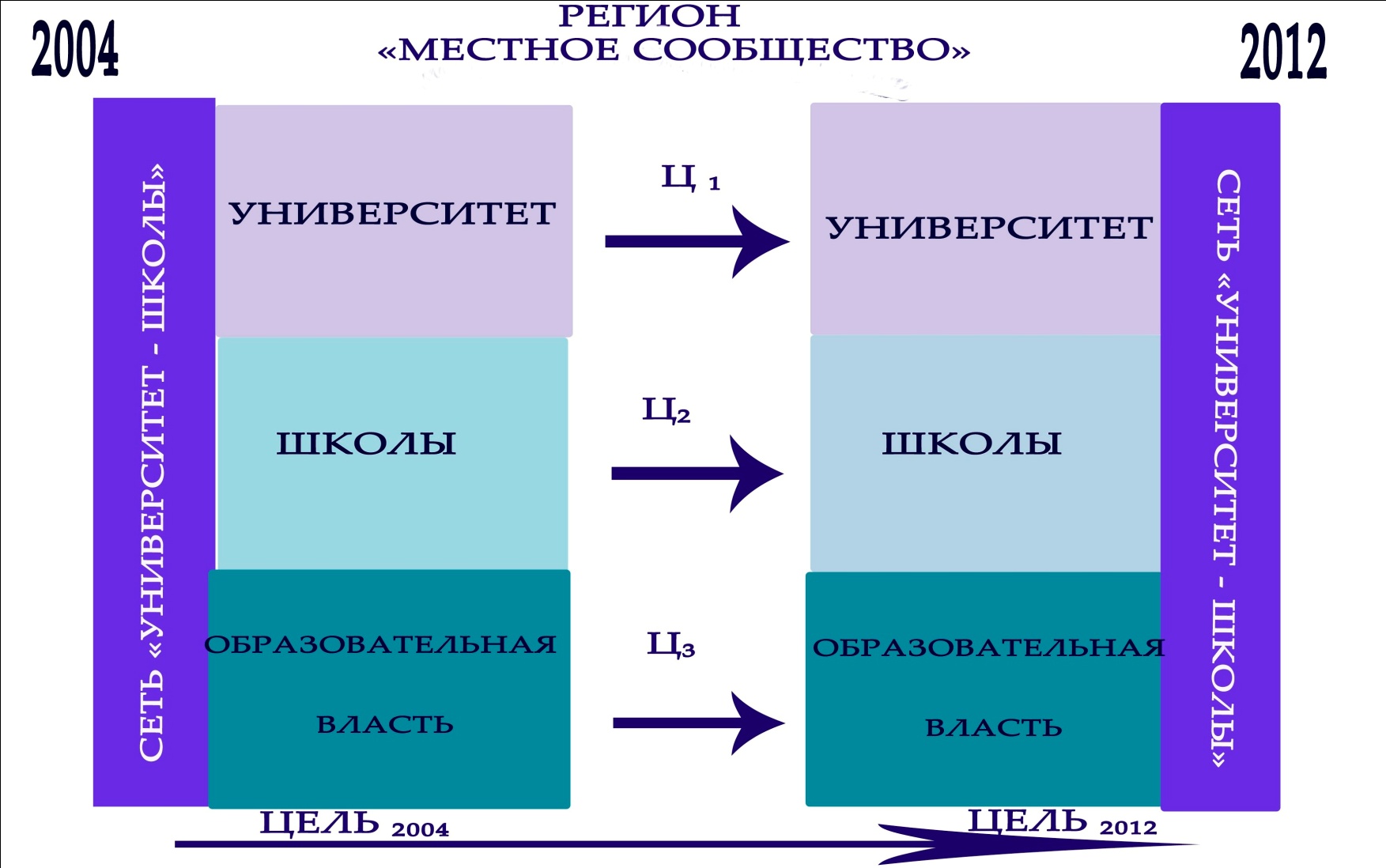 ?
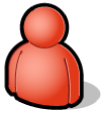 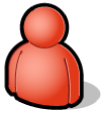 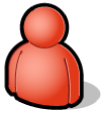 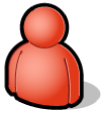 Управление
2012
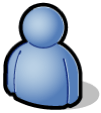 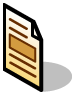 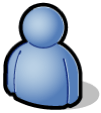 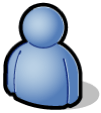 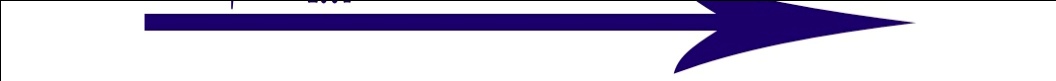 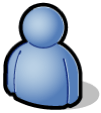 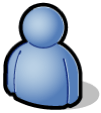 Управление 2004
социологическое обследование  «Целевые ориентиры и эффекты взаимодействия школ, ассоциированных около университета»
Цель исследования:

Выявить целевые ориентиры (ожидания и интересы) участников Нижегородского университетского округа и определить соответствующие им механизмы сетевого управления
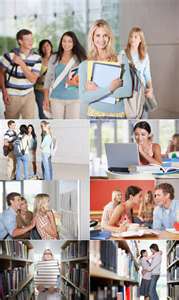 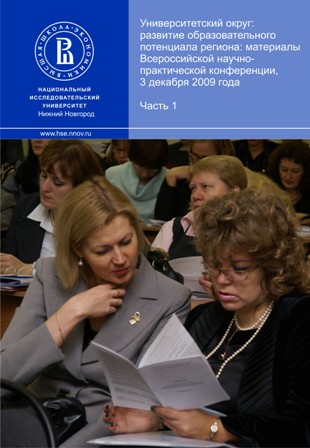 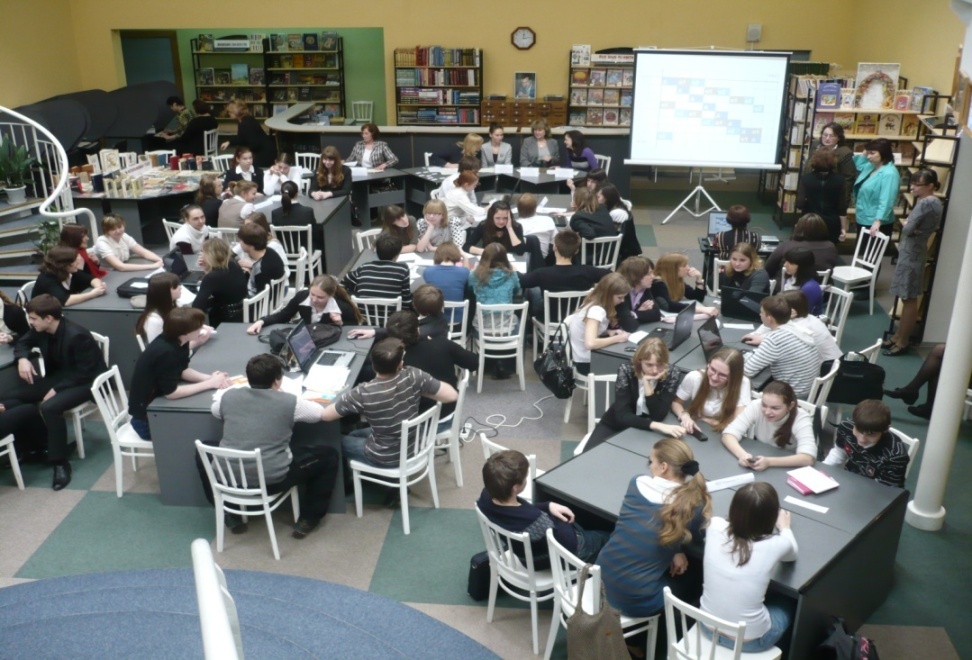 Объект исследования:

Сеть «Университет-школы»
Октябрь, 2013
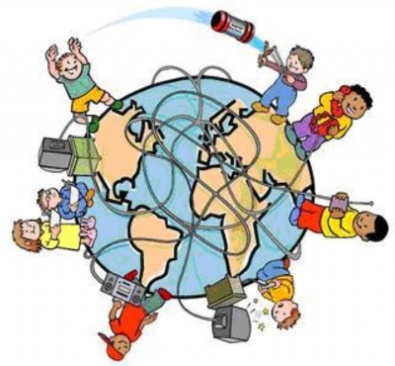 Теоретическая рамка исследования
Сеть  – это объединение организаций, порой непохожих друг на друга (комплекс взаимосвязанных узлов открытого типа), у каждой свои целевые ориентиры, тем не менее, вместе они  живут в едином проблемном поле    (Е.В. Василевская, С.Д. Каракозов, К.Г. Митрофанов и др.)
Сетевая форма реализации образовательных программ обеспечивает возможность освоения обучающимся образовательной программы с использованием ресурсов нескольких организаций, осуществляющих образовательную деятельность. (Федеральный закон «Об образовании  в РФ» от 29.12.2012 №273)
 Механизм управления сетью -  совокупность правил и процедур принятия решений и организации жизнедеятельности, влияющих на поведение всех узлов сети (М.Ю. Шерешева)
Октябрь, 2013
Исследовательские задачи:
Октябрь, 2013
Анкетирование педагогов и школьников,  экспертное интервью
20 экспертов:  руководители школ, представители НИУ ВШЭ, образовательных структур
Октябрь, 2013
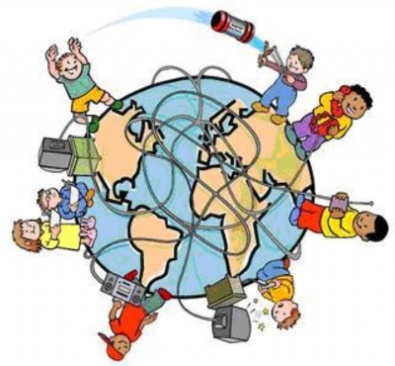 Как представлены итоги исследования
1. Цели участников сети, изменение целевых ориентиров  Нижегородского университетского округа Высшей школы экономики (2004 г., 2012 г.)
 
2. Реакции на «изменения» в целевых ориентирах:
	- реакция последствия
	 (какие механизмы «ухудшились»?);
	- реакция компенсации
	 (какие имеются возможности в управлении?);
	- проектирование невидимого
	 (что можно предложить для усиления взаимодействия университета и школ?)
Октябрь, 2013
Целевые ориентиры акторов округа
Структура округа на начальном этапе развития
(2004 – 200?)
Университет :
- приток лучших выпускников школ;
усиление бренда в городе («обрести известность») через взаимодействие с сообществом школ Нижнего Новгорода

Школы:
 создание и обеспечение
профильных программ старшей школы
- «переподготовка» учителей и школьных  руководителей
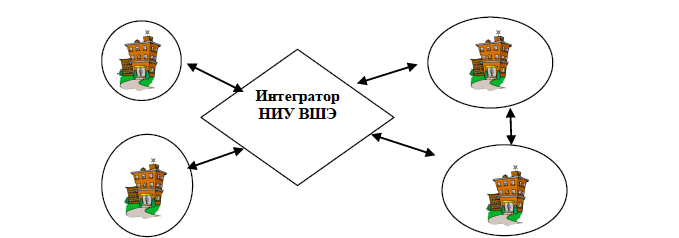 Университет – мощный ресурсный центр, концентрирующий около себя сеть, держатель стратегического, информационного ресурса, имеющий имидж  реформатора
Октябрь, 2013
Новая организационная концепция округа (2012 – 200?)
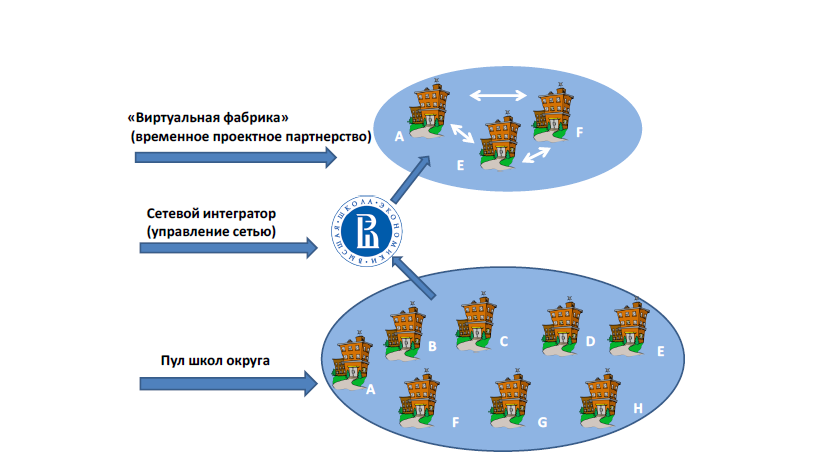 Университет :
- развитие филиала как центра коммуникаций, распространения знаний и технологий;
усилить свой профессиональный авторитет как центра инноваций, непрерывного образования регионального уровня.

Школы:
- доступ к образовательным и интеллектуальным ресурсам ВШЭ;
межшкольное взаимодействие в сети;
-использование  ВШЭ как интерфейса между школой и внешней  средой
Университет – сетевой интегратор:
- формирование динамического пула школ;
- создание «виртуальных фабрик»;
- поддержка жизнедеятельности округа
SMART-КЛАССЫ
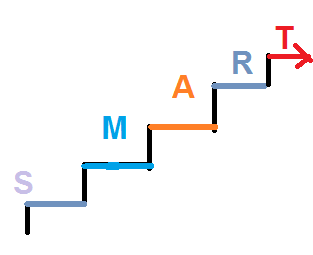 Октябрь , 2013
АКТУАЛЬНОСТЬ СОТРУДНИЧЕСТВА
Со стороны школы:
недостаток потенциала (кадрового, материально -технического) для проведения научно-исследовательской работы и профориентации;
в полной мере не охвачен метапредмет (учить учиться, коммуникация, целеполагание);
низкий уровень мотивации учителя к изменениям;
несоответствие требований, предъявляемых к выпускнику школой и ВУЗом.
Со стороны  НИУ ВШЭ Нижний Новгород:
абитуриент не адаптирован к требованиям Вуза :
низкая мотивация к обучению;
низкая успеваемость;
высокий процент отчисления студентов из Вузов;
полученное образование не соответствует в дальнейшем выбранной профессии;
ЕГЭ не  показатель дальнейшей успешности студента
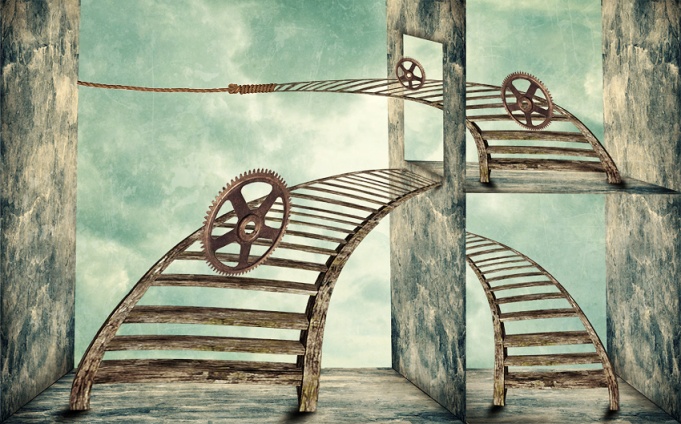 Октябрь , 2013
ЦЕЛЬ СОТРУДНИЧЕСТВА
Выпускник школы (абитуриент Вуза), адаптированный к требованиям Вуза, обладает следующими свойствами(компетенциями):
Самостоятельностью(умением учиться);
Осознанной ответственностью за свою образовательную траекторию;
Высокими коммуникативными навыками;
Высоким уровнем знаний по профильным предметам
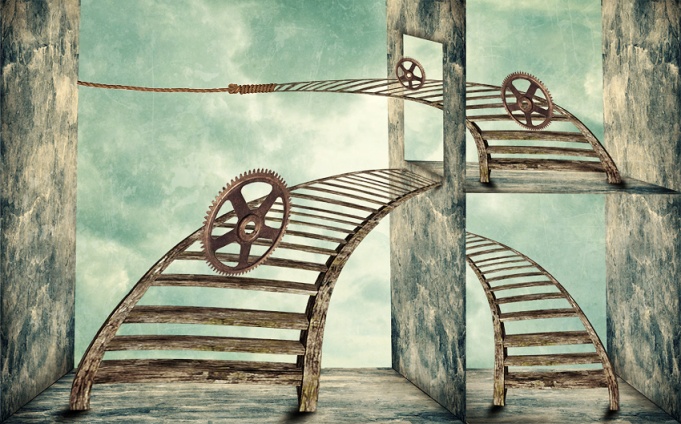 Октябрь , 2013
АСПЕКТЫ ВЗАИМОДЕЙСТВИЯ
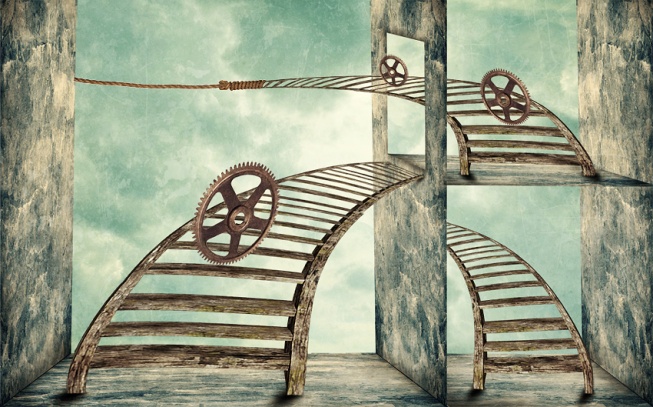 Октябрь , 2013
SMART-КЛАССЫ
ШКОЛА И ВУЗ: новое измерение
- Отличные впечатления от занятий, особенно понравилась лекция Марины Владимировны Цветковой. Очень здорово, когда занятия проходят в Австрийской библиотеке – дизайн помещения и стеллажи с книгами создают особую атмосферу, располагают к учебе.
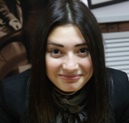 Кожакина Яна,
10 SMART-класс
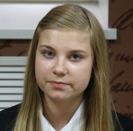 - Занятия интересные, немного сложнее, чем в школе, но, думаю, что со временем мы повысим свой уровень, ведь для этого мы и приходим сюда.
Захарова Ксения,  10 SMART-класс
Октябрь , 2013
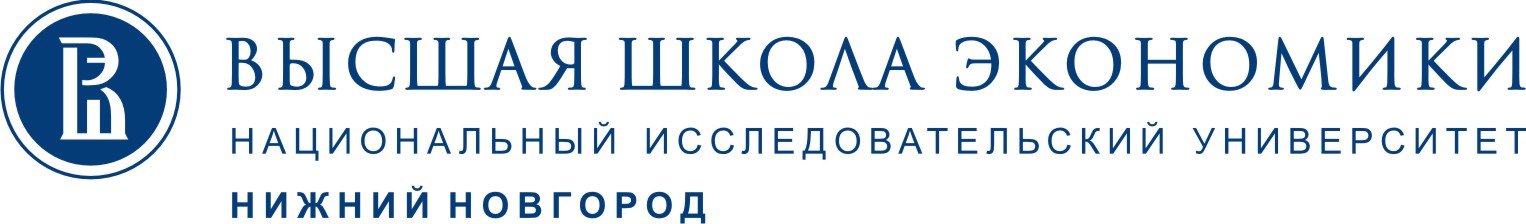 Спасибо за внимание!
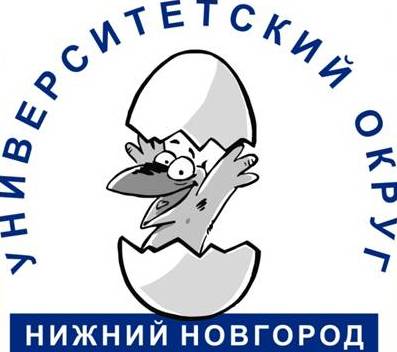